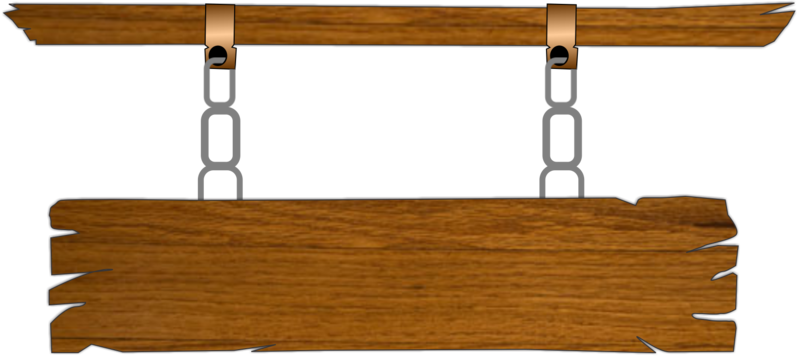 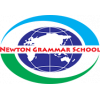 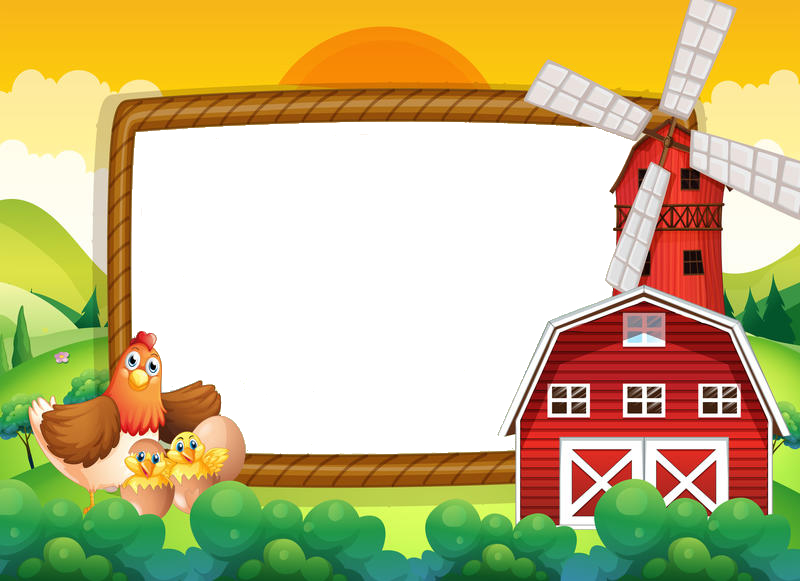 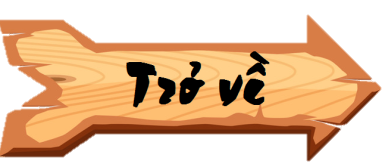 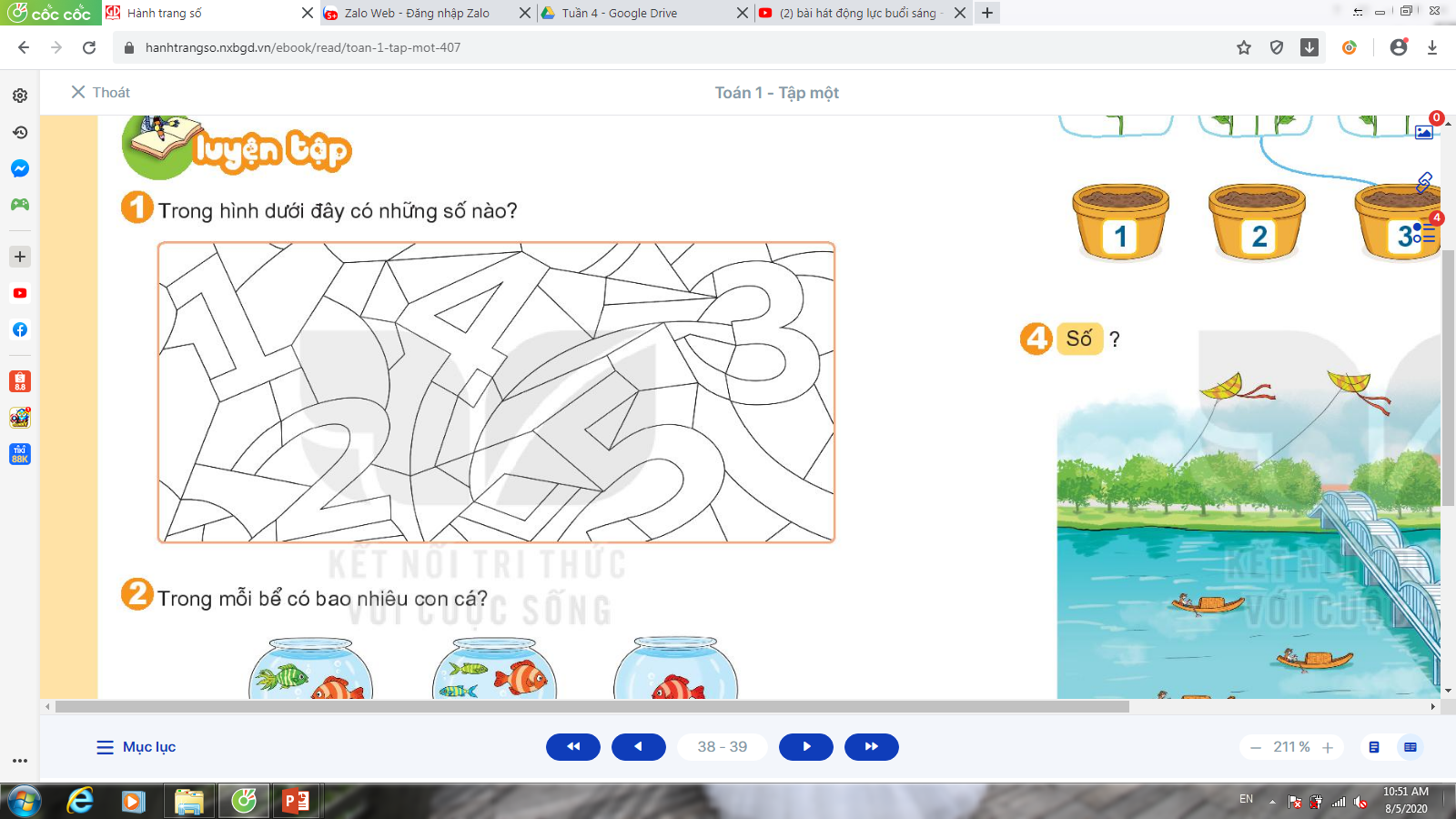 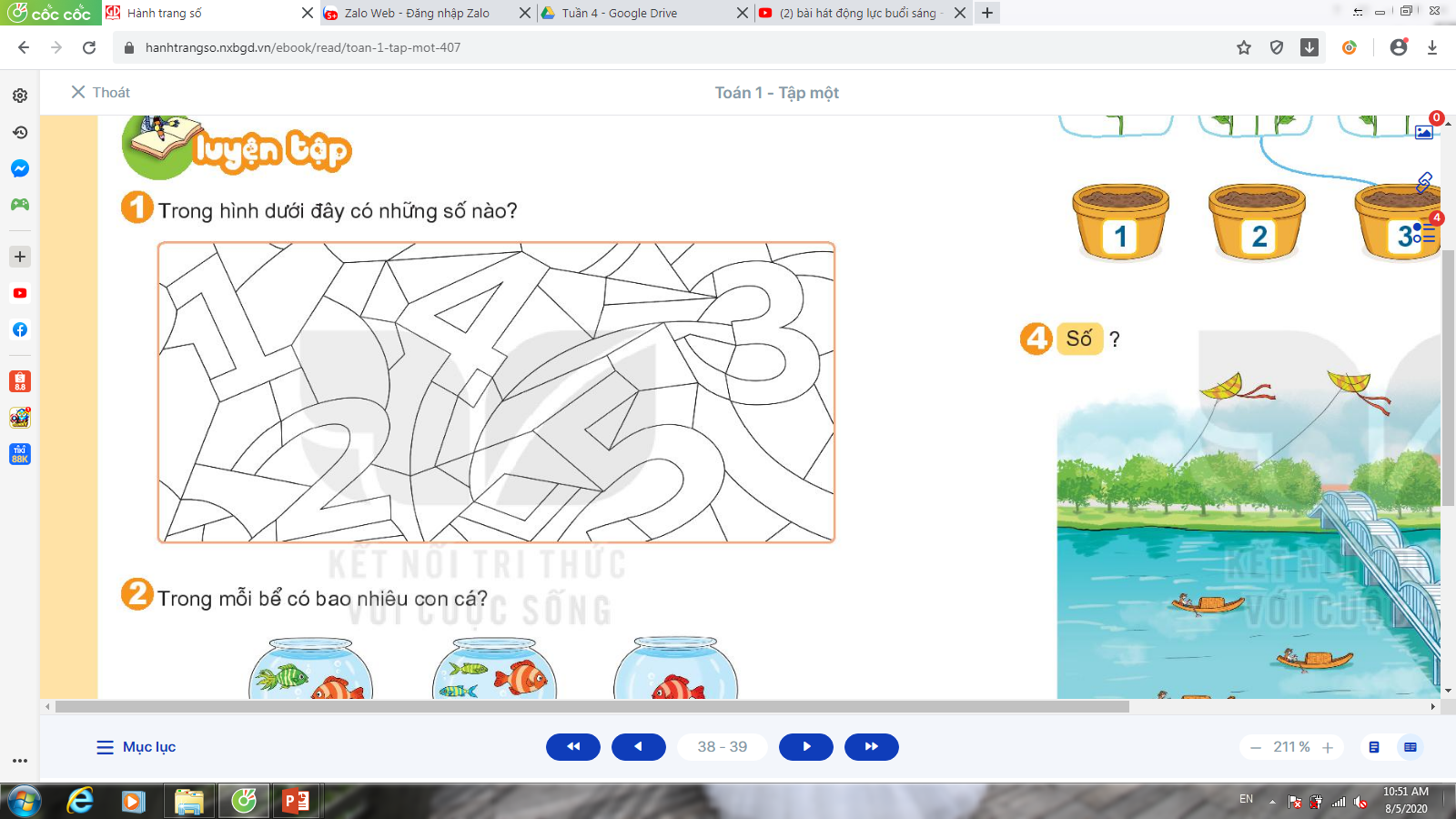 1,2,3,4,5
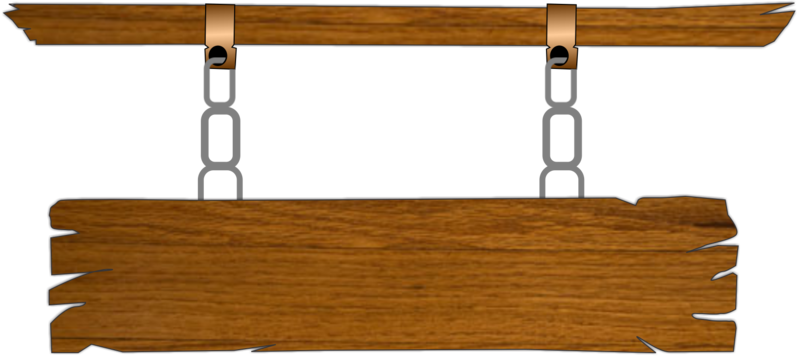 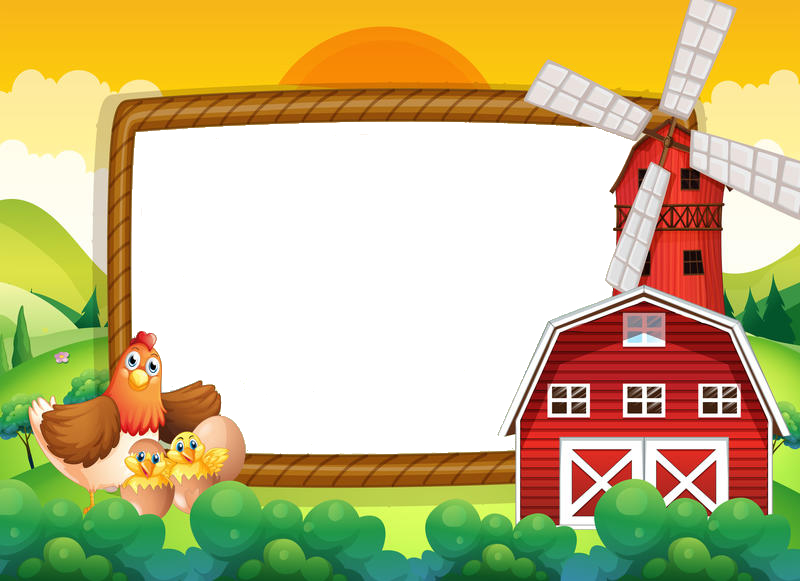 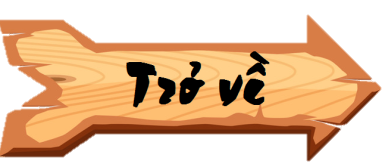 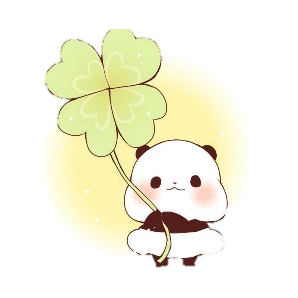 2. Có mấy con cá trong bể ?
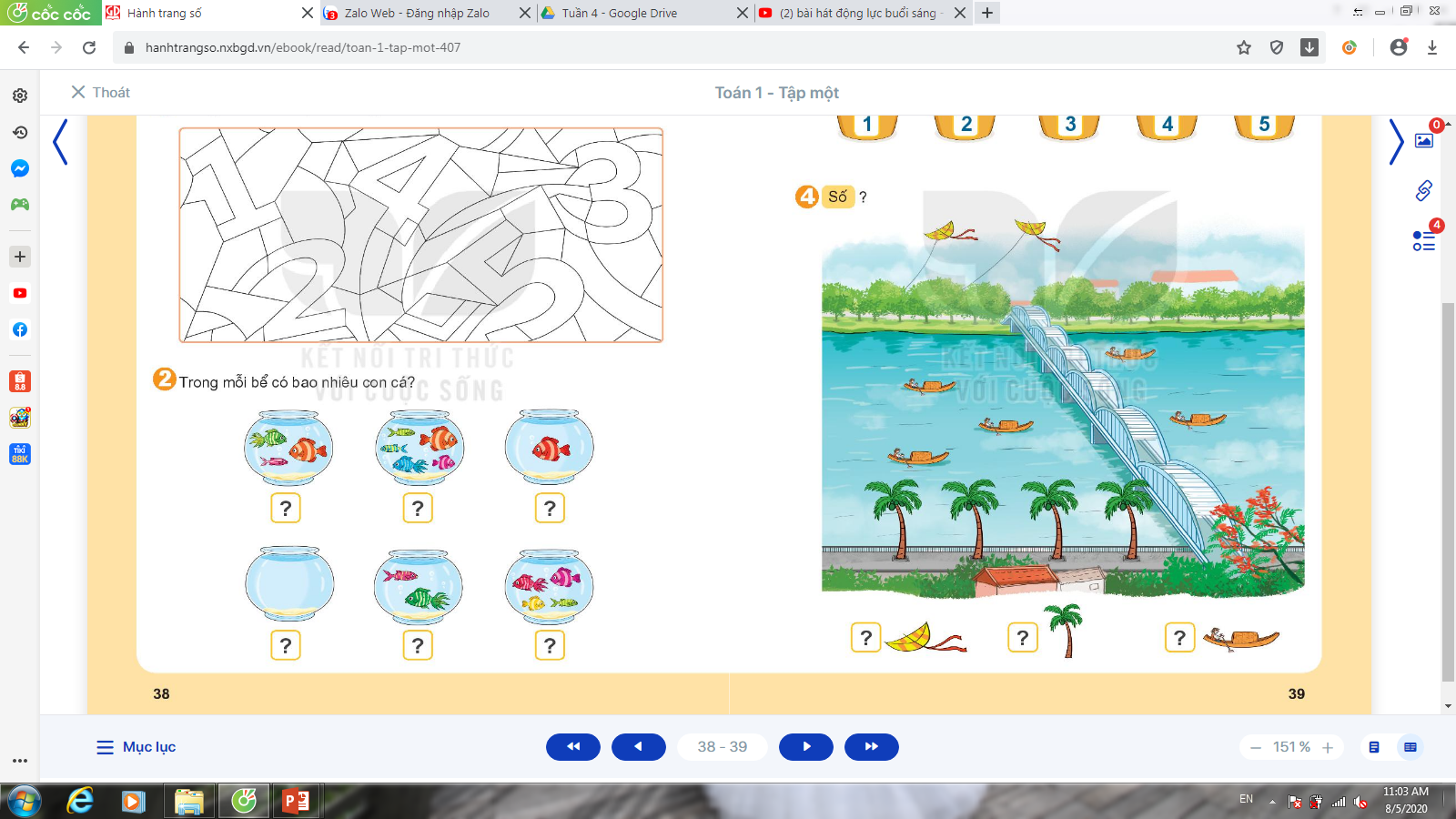 5
1
3
0
2
4
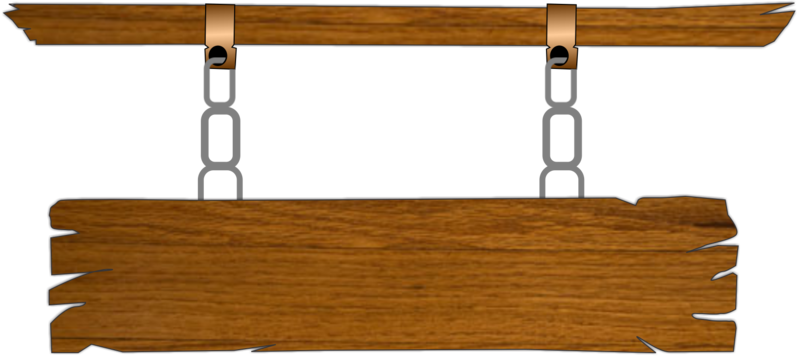 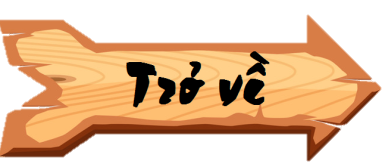 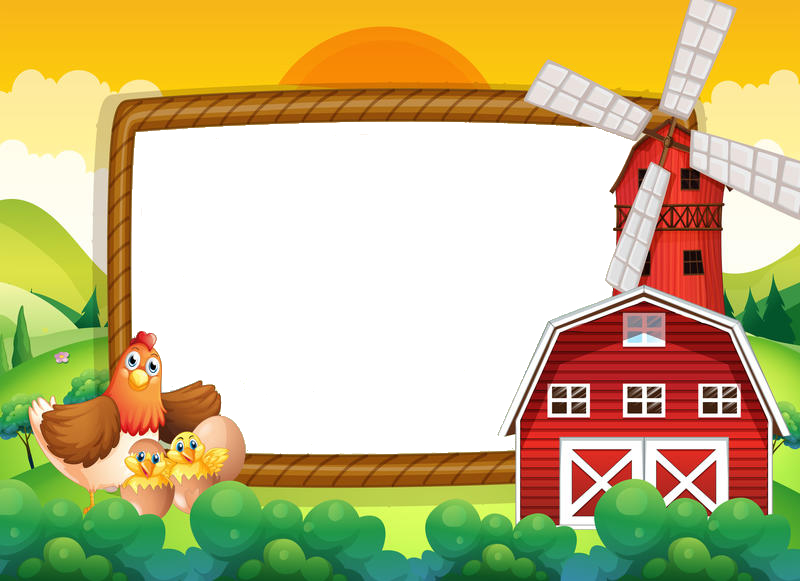 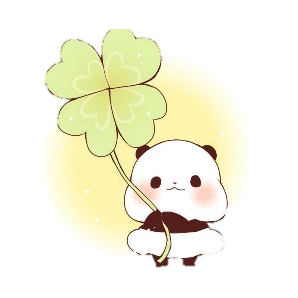 3. Tìm chậu hoa thích hợp.
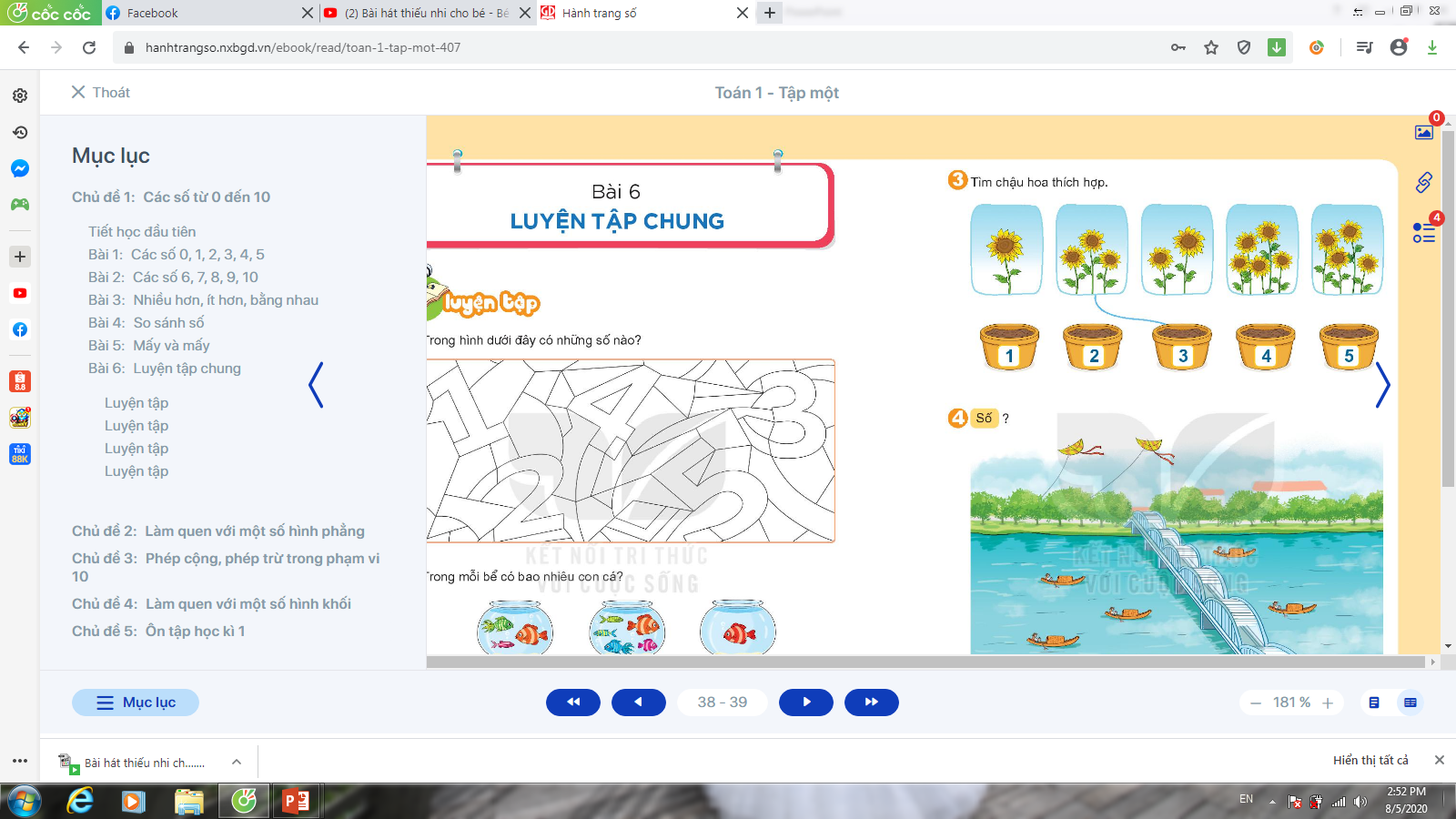 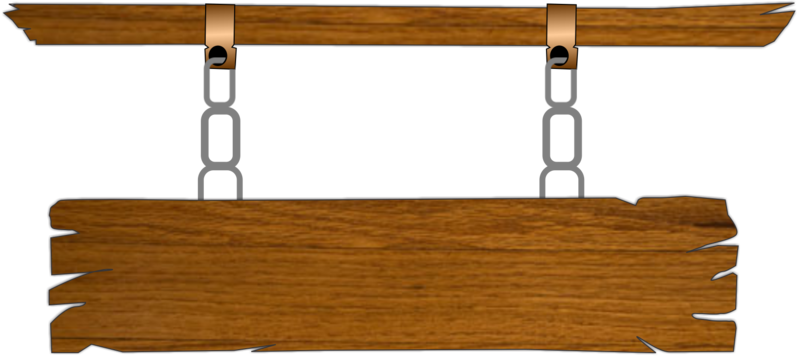 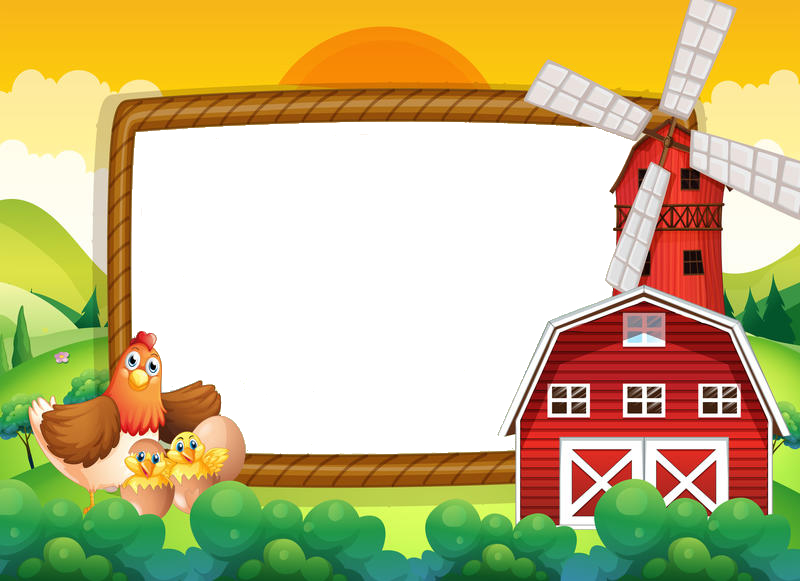 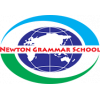 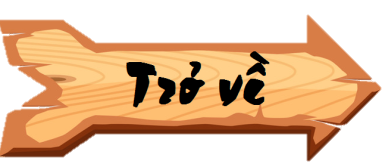 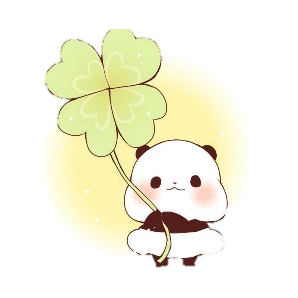 4. Số ?
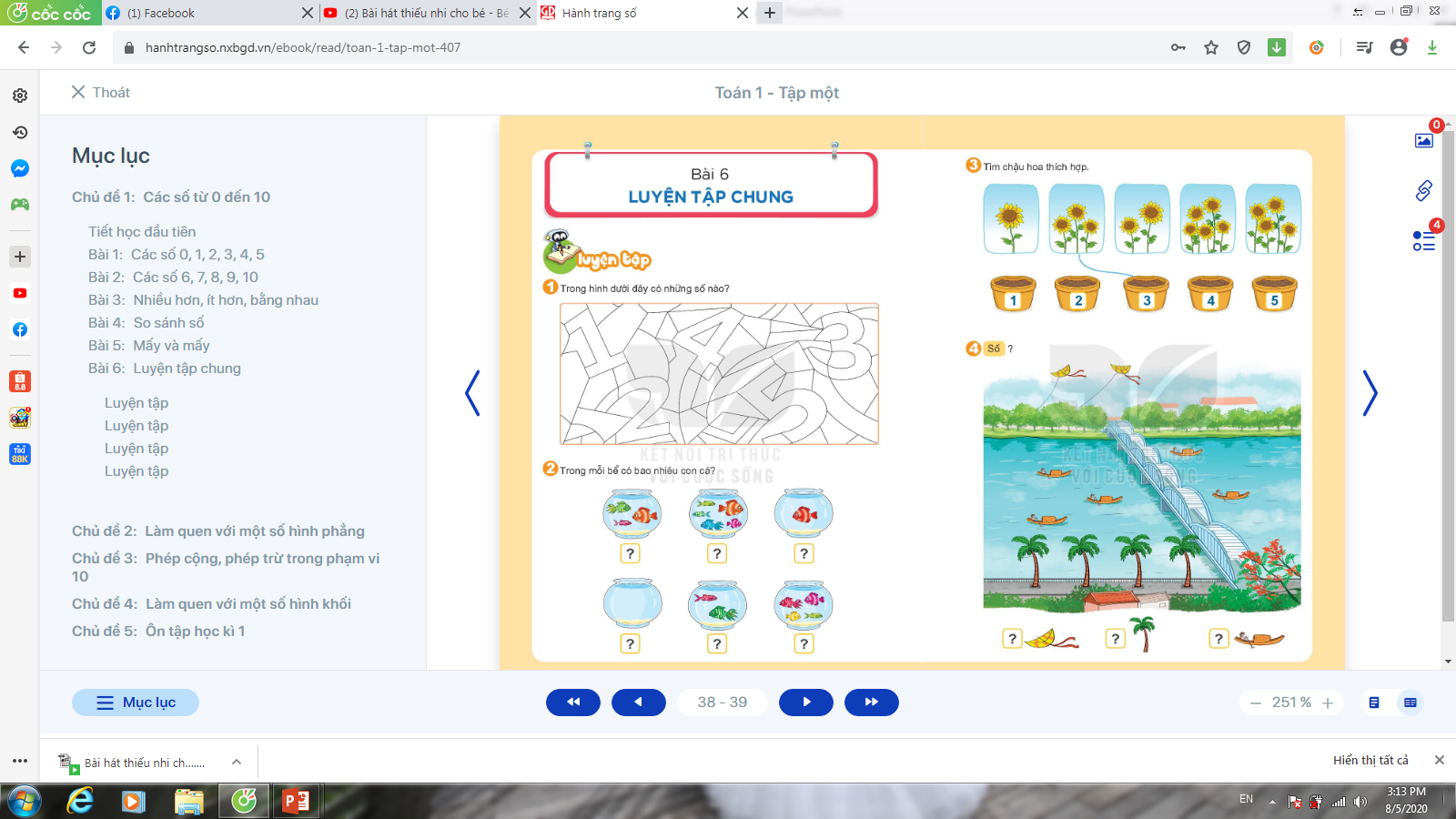 5
2
4
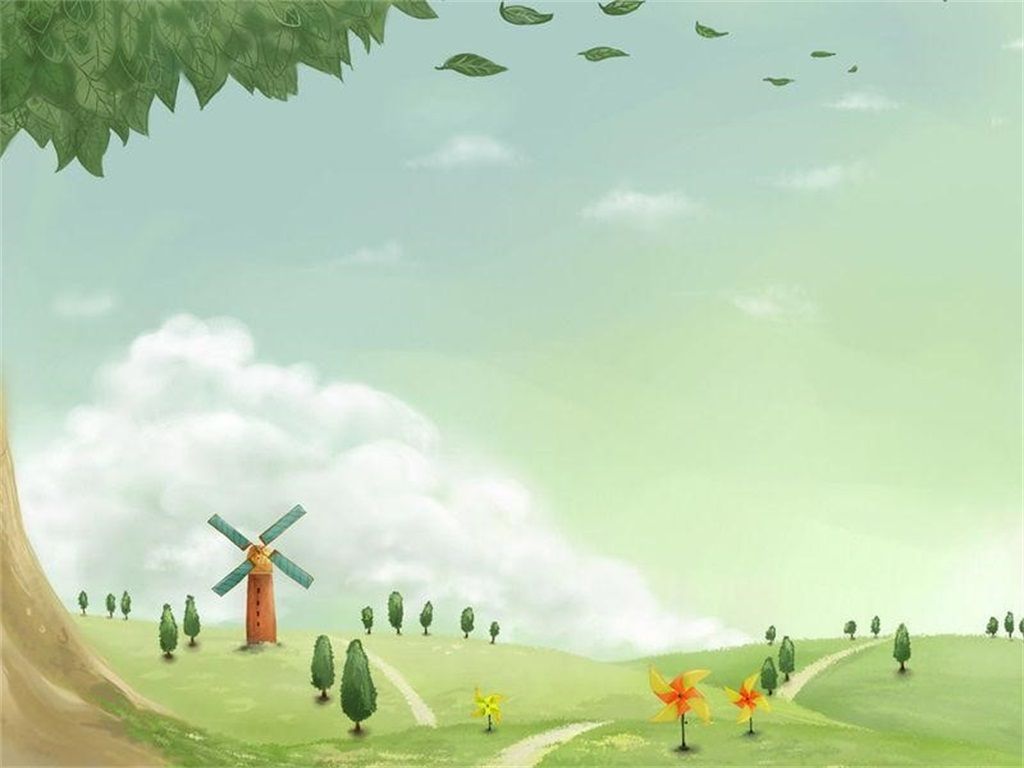 2
<
5
So sánh ?
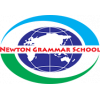